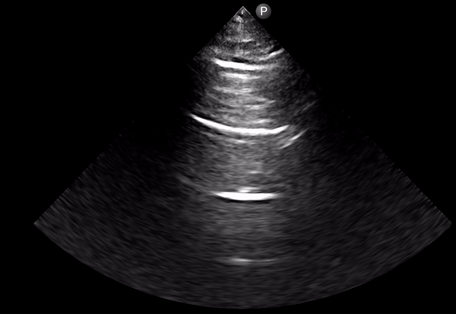 A
B
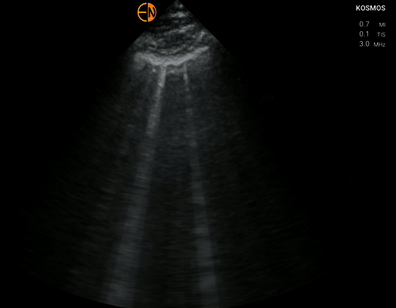 C
D
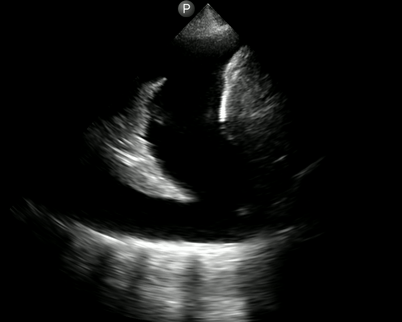 ANTERIOR
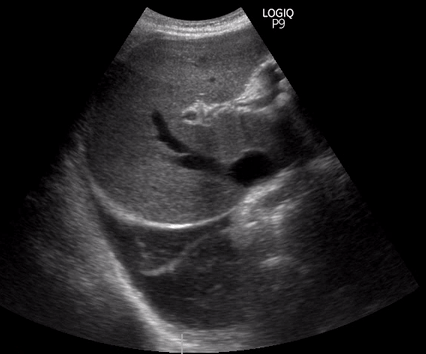 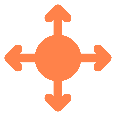 LEFT
RIGHT
FEET
HEAD
Liver
Liver
POSTERIOR
*
Atelectatic lung
IVC
*
[Speaker Notes: FIGURE 1]
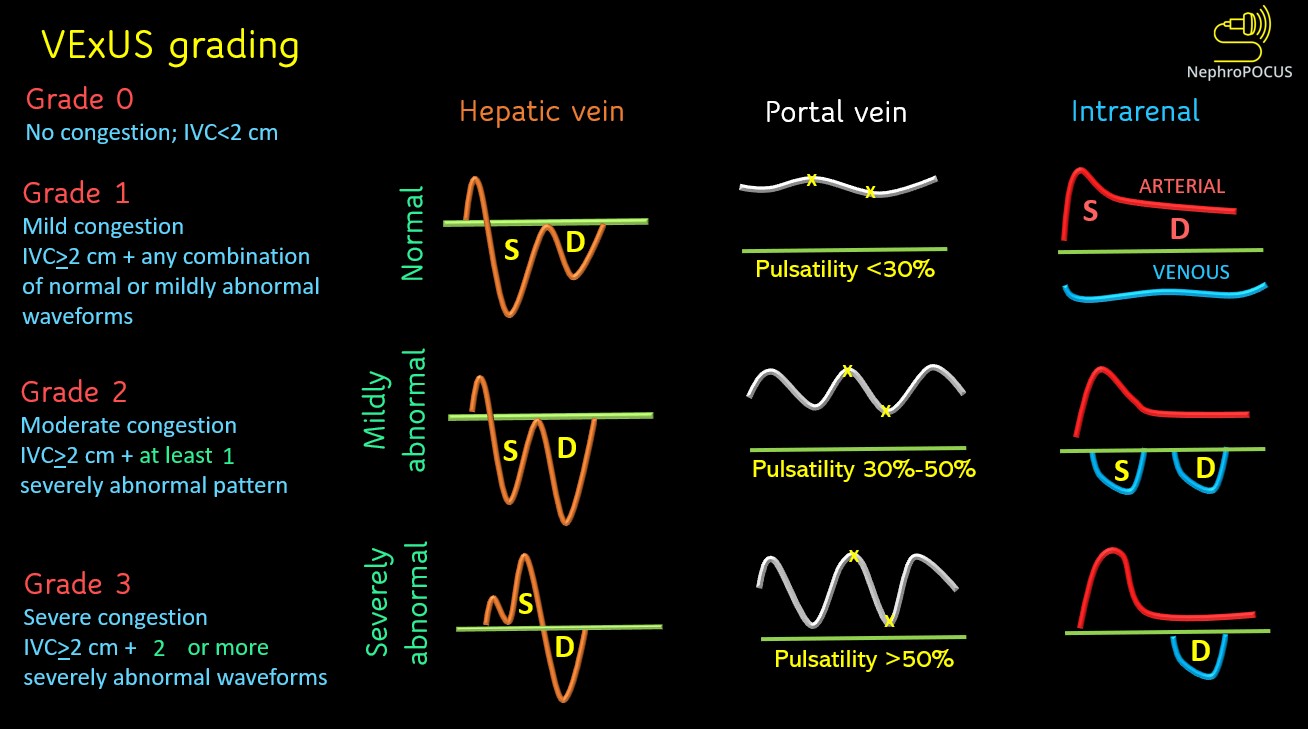 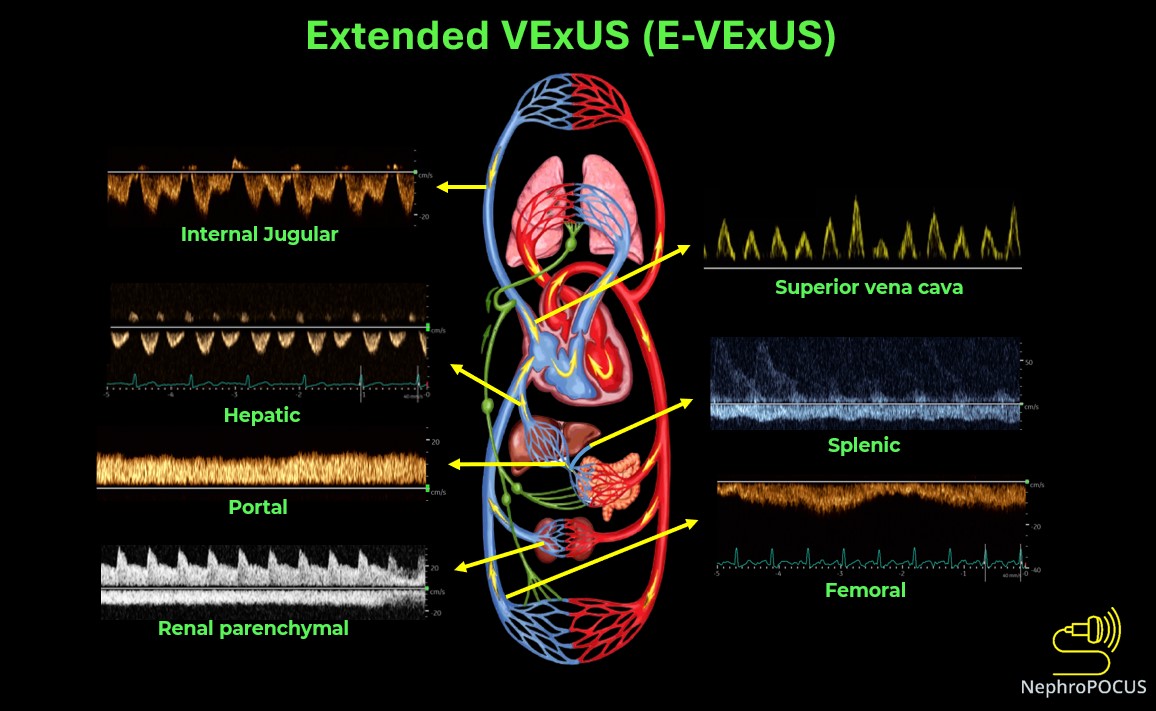 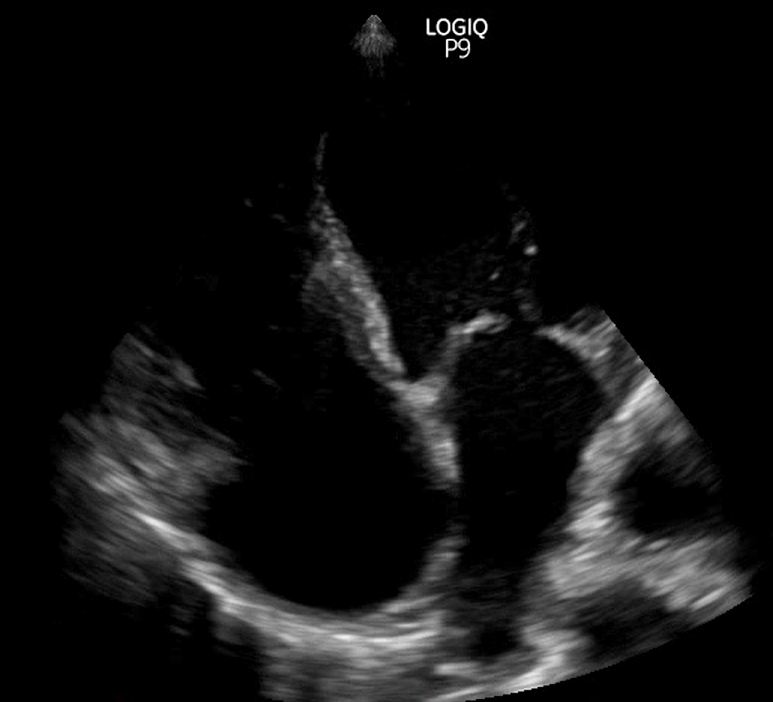 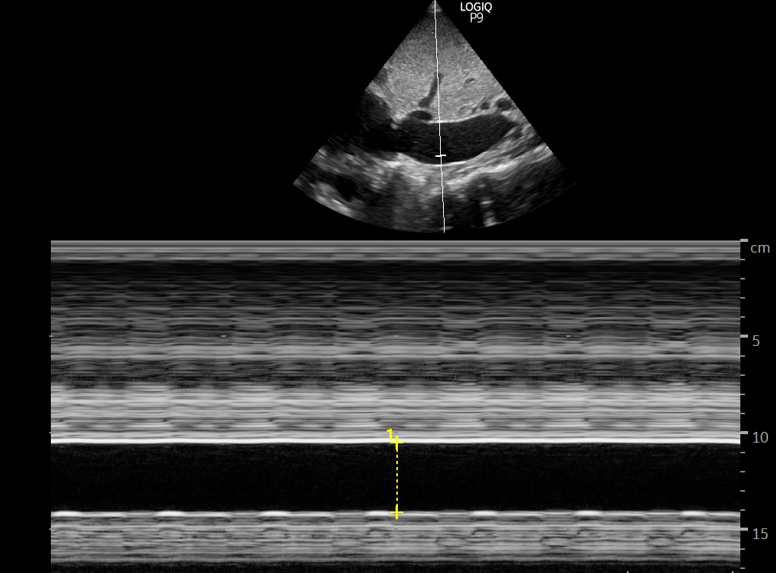 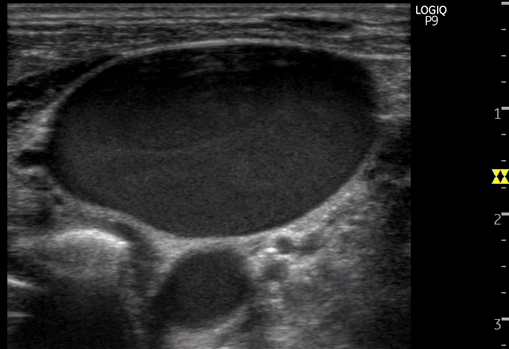 LV
IJV
RV
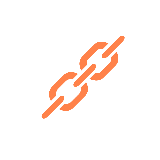 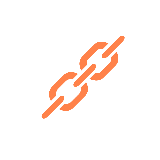 LA
RA
CA
IVC
3.4 cm
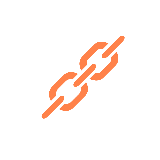 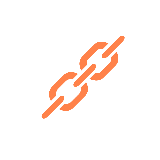 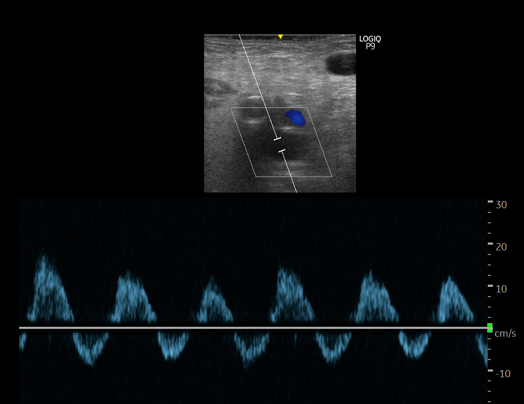 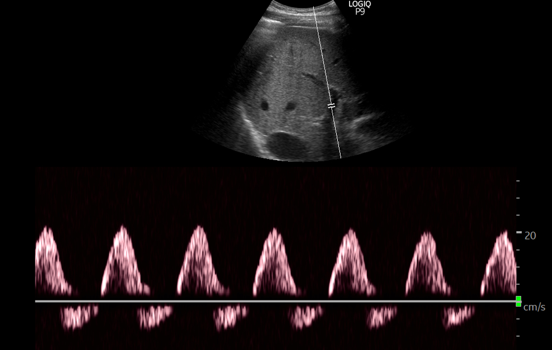 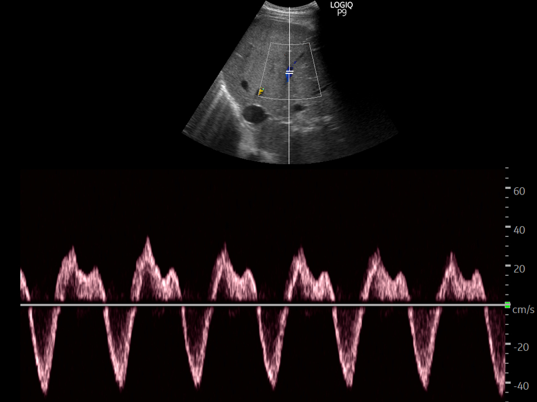 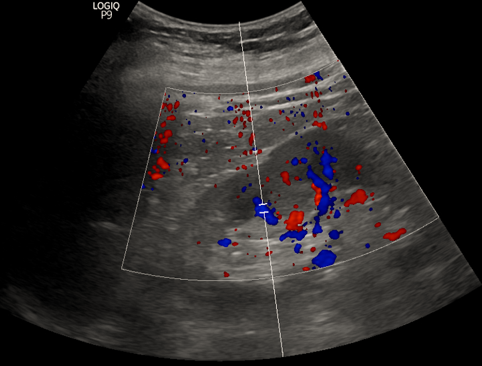 S
S
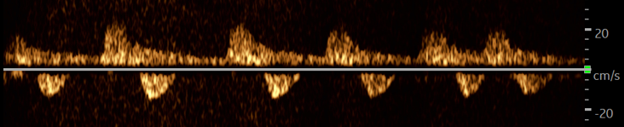 D
D
D
D
Femoral vein
Intrarenal vein
Portal vein
Hepatic vein
[Speaker Notes: FIGURE 4]